Development of a Precision Tilt Sensor for a Cryogenic Torsion Balance Experiment
Micah Koller
Carleton College

INT REU Program 2011
University of Washington
Eöt-Wash Lab
Eöt-Wash Experiments
Test classical theories of gravity
Newtonian (inverse square law)
General Relativity (Equivalence Principle)
                F = m a               F = G m M / r2

Torsion Pendulum experiments
Extremely sensitive to any mass-coupled force
Most precise limits achieved on possible new forces over a wide range of interaction distances
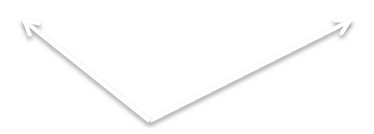 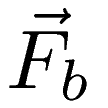 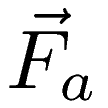 The Cryogenic Torsion Pendulum
Electronic Tilt Sensor
Source: Applied Geomechanics (http://www.carboceramics.com/appliedgeomechanics/)
Challenges
Signal drift and calibration
Zero-point drift
Gain drift
Identify repeatable noise sources
Reduce non-repeatable noise
Long-term stability and reliability
Integration into existing experiment
A Prototype
In the future . . .
Implement a precision rotary encoder
Identify characteristic bearing rotation noise at even lower frequencies
Study long-term repeatability of piezoelectric actuator
Separate displacement and tilt measurements? 
Redesign prototype and integrate into existing experiment
Thanks!